PROCESOS PETROQUÍMICOS
UNIDAD 2
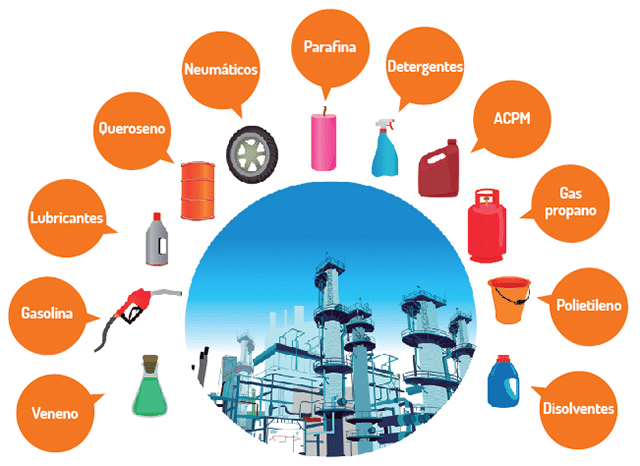 PROCESO PRODUCTIVO DEL CAUCHO
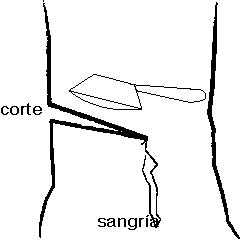 PROCESO PRODUCTIVO DEL CAUCHO
PROCESO PRODUCTIVO DEL CAUCHO
PROCESO PRODUCTIVO DEL CAUCHO
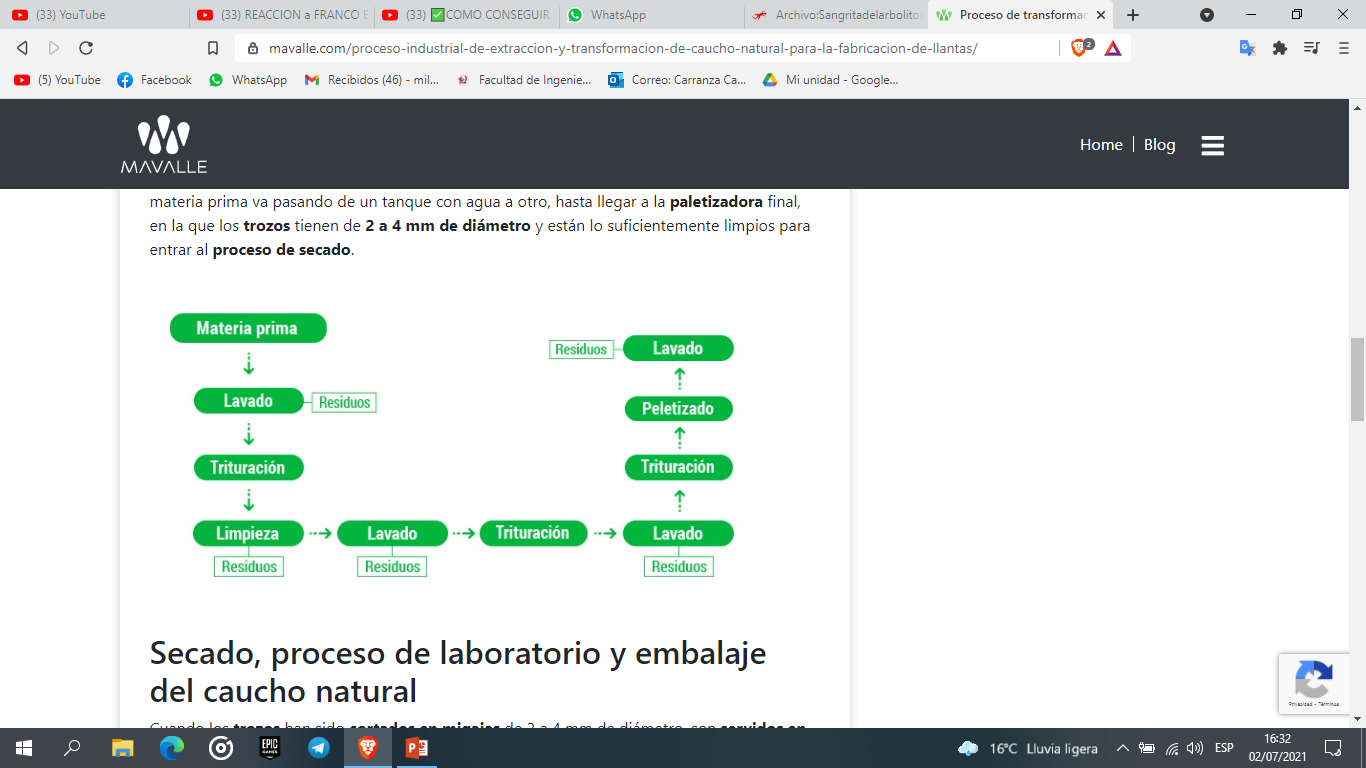 BIBLIOGRAFÍA
https://wiki.ead.pucv.cl/Archivo:Sangritadelarbolitodecaucho.jpg

https://www.mavalle.com/proceso-industrial-de-extraccion-y-transformacion-de-caucho-natural-para-la-fabricacion-de-llantas/